Comp 401Copy: Shallow and Deep
Instructor: Prasun Dewan
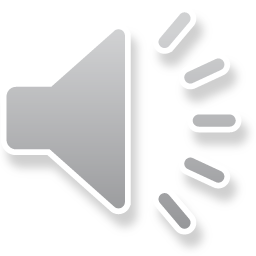 Prerequisite
Composite Object Shapes
Inheritance
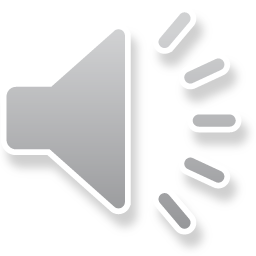 Clone Semantics?
Object
toString()
equals()
clone()
Need to understand memory representation
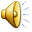 Copying Objects
p1 = new AMutablePoint(200, 200);
p2 = p1;
p1.setX (100);
p2.getX() == p1.getX()
 true
What if we want copy rather than reference.
The properties can be changed independently
Backup
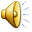 Copier does the work
p1 = new AMutablePoint(200, 200);
p2 = new AMutablePoint (p1.getX(), p1.getY());
p1.setX (100);
p2.getX() == p1.getX()
 false
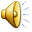 Copied object does the work
// in Object, subtype can increase access of overridden method
protected Object clone(){ … }
public interface CloneablePoint extends MutablePoint {
  public Object clone();
}
// Cloneable is an empty interface, should be an annotation
public class ACloneablePoint extends AMutablePoint 
                    implements CloneablePoint, Cloneable {
  public ACloneablePoint(int theX, int theY) {
    super(theX, theY);
  }
  public Object clone() {
    return super.clone();
  }
}
CloneablePoint p1 = new ACloneablePoint(200, 200);
CloneablePoint p2 = (CloneablePoint) p1.clone();  
p1.setX (100);
p2.getX() == p1.getX()
 false
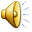 BoundedPoint Clone
public class ACloneableBoundedPoint extends ABoundedPoint 
       implements CloneableBoundedPoint, Cloneable {
  public ACloneableBoundedPoint(int initX, int initY,
               CloneablePoint theUpperLeftCorner, 
               CloneablePoint theLowerRightCorner) {
    super(initX, initY, theUpperLeftCorner, theLowerRightCorner);
  }
  public Object clone() {
    return super.clone();
  }
}
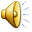 BoundedPoint Clone
CloneableBoundedPoint p1 = 
  new ACloneableBoundedPoint (75, 75,  
       new AMutablePoint(50,50), new AMutablePoint(100,100));
CloneableBoundedPoint p2 = (CloneableBoundedPoint) p1.clone();  
p1.setX (100);
p1.getUpperLeftCorner().setX(200);
 false
p2.getX() == p1.getX()
p1.getUpperLeftCorner().getX() == p2.getUpperLeftCorner().getX()
 true
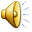 Replicating Instance Variable Values
50
8
AMutablePoint@8
50
100
16
AMutablePoint@16
100
48
ABoundedPoint@48
75
75
8
16
96
ABoundedPoint@96
75
75
8
16
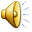 Shallow Copy
ABoundedPoint@48
ABoundedPoint@96
75
75
ACartsianPoint@16
75
75
AMutablePoint@24
50
50
100
100
Pointer  Variable
Primitive Variable
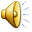 Deep Copy
ABoundedPoint@48
ABoundedPoint@96
75
75
AMutablePoint@16
AMutablePoint@24
75
75
AMutablePoint@32
AMutablePoint@36
50
50
100
100
50
50
100
100
Pointer  Variable
Primitive Variable
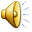 Object Clone
// Object implements shallow copy
protected Object clone() { … }
//class can implement multiple interfaces, and interface such as Cloneable can be empty
public class AMutablePoint implements Point, Cloneable
// Subclass can make it public
public Object clone() { return super.clone() } // need exception handling, discussed later
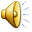 Bounded Point Deep Copy ?
public Object clone() { 
	
};
public class ABoundedPoint extends AMutablePoint implements BoundedPoint {
      Point  upperLeftCorner, lowerRightCorner;
      public ABoundedPoint (int initX, int initY,  
	Point initUpperLeftCorner, Point initLowerRightCorner) {
   super(initX, initY);
   upperLeftCorner = initUpperLeftCorner;
   lowerRightCorner = initLowerRightCorner;
        }
…
}
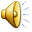 Bounded Point Deep Copy
public CloneableBoundedPoint clone() {
  return  new ACloneableBoundedPoint (x, y, 
       (CloneablePoint) ((CloneablePoint)upperLeftCorner).clone(), 
       (CloneablePoint) ((CloneablePoint)lowerRightCorner).clone()); 
}
CloneableBoundedPoint p1 = 
  new ACloneableBoundedPoint (75, 75,  
     new ACloneablePoint(50,50), new ACloneablePoint(100,100));
  CloneableBoundedPoint p2 =  p1.clone();  
  p1.setX (100);
  p1.getUpperLeftCorner().setX(200);
 false
p2.getX() == p1.getX()
p1.getUpperLeftCorner().getX() == p2.getUpperLeftCorner().getX()
 false
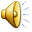 Bounded Point Deep Copy Problems
CloneableBoundedPoint p1 = 
  new ACloneableBoundedPoint (75, 75,  
   new ACloneablePoint(50,50), new ACloneablePoint(100,100));
p1.setUpperLeftCorner(p1);
CloneableBoundedPoint p2 =  p1.clone();
Infinite recursion
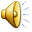 Cloning Graph Structures
ABoundedPoint@196
ABoundedPoint@48
75
75
AMutablePoint@24
75
75
ABoundedPoint@296
ABoundedPoint@396
ABoundedPoint@496
ABoundedPoint@596
AMutablePoint@224
100
100
100
100
public CloneableBoundedPoint clone() {
  return 
    new ACloneableBoundedPoint (
         x, y, 
         upperLeftCorner.clone(),                 
         lowerRightCorner.clone()); 
}
75
75
75
75
75
75
75
75
AMutablePoint@324
AMutablePoint@424
AMutablePoint@524
AMutablePoint@324
100
100
100
100
100
100
100
100
Graph structures are useful and make deep copy problematic
Link from child to parent often occurs
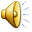 Shallow vs. Deep Copy
Shallow copy:
Copies the instance but not its components
Creates a new object and assigns instance variables of copied object to corresponding instance variables of new object.
Deep copy
Creates a new object and assigns (deep or shallow?) copies of instance variables of copied object to corresponding instance variables of new object.
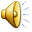 SMALLTALK Shallow, Deep(er), and Regular Copy
Copy
Programmer makes it either shallow or deep copy. By default it is shallow.
Shallow copy:
Copies the instance but not its components
Creates a new object and assigns instance variables of copied object to corresponding instance variables of new object.
Deep copy
Creates a new object and assigns copy of each instance variable of copied object to corresponding instance variable of new object.
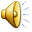 Deep Copy of Graph Structure
ABoundedPoint@196
ABoundedPoint@48
75
75
AMutablePoint@24
75
75
ABoundedPoint@296
ABoundedPoint@396
ABoundedPoint@496
ABoundedPoint@596
AMutablePoint@224
100
100
100
100
75
75
75
75
75
75
75
75
AMutablePoint@324
AMutablePoint@424
AMutablePoint@524
AMutablePoint@324
100
100
100
100
100
100
100
100
If copy is deepCopy
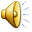 Deep Copy of Graph Structure
ABoundedPoint@196
ABoundedPoint@48
75
75
AMutablePoint@24
75
75
ABoundedPoint@296
AMutablePoint@224
100
100
100
100
75
75
If copy is shallowCopy
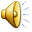 Isomorphic Deep Copy
ABoundedPoint@48
ABoundedPoint@84
75
75
AMutablePoint@24
75
75
AMutablePoint@44
100
100
100
100
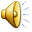 JAVA SERIALIZATION
Used to copy object (implementing java.io.Serializable empty interface) to file or network
Deep isomorphic copy
Created a deep isomorphic copy of object
Used by OE library to create a deepCopy
public Object Misc.deepCopy(Object object)
Deep copy used for automatic refresh
import java.io.Serializable;
public class AMutablePoint extends AMutablePoint implements Point, Serializable { … }
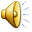 Object Editor Automatic Refreshes
ABoundedPoint@48
75
75
AMutablePoint@24
100
100
200
Suppose some operation on ABoundedPoint@48 changes Y coordinate of AMutablePoint@24
How does OE know that the value changed?
All components of ABoundedPoint@48  have the same value
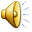 Object Editor Automatic Refreshes
ABoundedPoint@48
ABoundedPoint@84
75
75
AMutablePoint@24
75
75
AMutablePoint@44
AMutablePoint@48
100
100
100
200
100
100
200
Creates an isomorphic copy when it first encounters an object
Suppose an operation is executed on an object
Calls equals() on new object to compare it with copy
If equals returns false, efficiently updates display of changed object and creates new copy of changed object
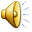 Complete Brute Force Refresh
ABoundedPoint@48
75
75
AMutablePoint@24
100
100
100
If  object and all of its descendants not Serializable then no deep copy or efficient refresh
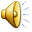 Complete Brute Force Refresh
ABoundedPoint@48
ABoundedPoint@84
75
75
AMutablePoint@24
75
75
AMutablePoint@44
AMutablePoint@48
100
100
100
100
100
200
If  object and all of its descendants Serializable, but no overridden equals(), then complete brute force refresh
Can override equals() and set break point in it to verify it is called with copy
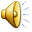 Why Simplistic Array Print?
[Ljava.lang.Object;@27391d
Object[] recursive = new Object[1];
recursive[0] = recursive;
System.out.println(recursive);
[Ljava.lang.Object;@27391d
Infinite recursion if println() recursively printed each element
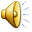 Other Object Operations
hashCode()
Relevant to hashtables – will learn about in data structures.
Think of it as the internal address of object.
Various versions of wait() and notify()
Relevant to threads – will study them in depth in operating systems course
See section on synchronization and wait and notify.
Useful for animations.
getClass()
Returns the class, on which one can invoke “reflection” methods
Used by ObjectEditor to edit arbitrary object.
finalize()
Called when object is garbage collected.
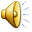 Garbage Collection
Point p1   = new
 
 AMutablePoint(100,100);
address
variables
memory
8
AMutablePoint@8
100
50
100
Point p2   = new
 
 AMutablePoint(150,75);
52
Point p1
8
8
p2   = p1 ;
Covered elsewhere
56
Point p2
76
76
AMutablePoint@76
150
50
75
p2
p1
AMutablePoint@8
AMutablePoint@76
Garbage Collected
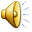